Nacionālā attīstības plāna 2014-2020 īstenošanas rezultāti
Saeimas Ilgtspējīgas attīstības komisijas sēde, 30.03.2022.
Pēteris Vilks, Pārresoru koordinācijas centra vadītājs
NAP2020 struktūraVadmotīvs: Ekonomikas izrāviens – katra Latvijas iedzīvotāja un valsts labklājības pieaugumam!
NAP2020 ietver:

3 prioritātes
12 rīcības virzienus
98 uzdevumus
261 publisko investīciju pasākumus

11,7 mljrd. eiro – indikatīvais finansējuma kopapjoms
Latvijas ilgtspējīgas attīstības stratēģija līdz 2030. gadam
 

Nacionālais attīstības plāns 2014.–2020. gadam


Nozaru politikas plānošanas dokumenti



Valdības deklarācija
NAP2020 finansējums*
* Faktiskie ieguldījumi 2020. gada 31. decembrī
NAP2020 mērķu īstenošanas tendences
* 3 mērķu rādītāju sasniegšanas rezultāti nav nosakāmi metodoloģijas izmaiņu dēļ
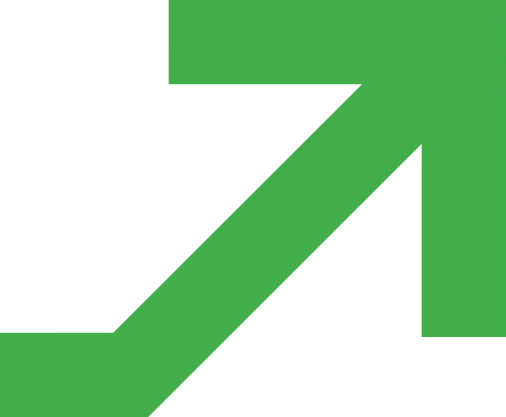 Kopā:
90 mērķu rādītāji*
76
mērķu rādītāji ar pozitīvu vai nebūtisku izmaiņu tendenci
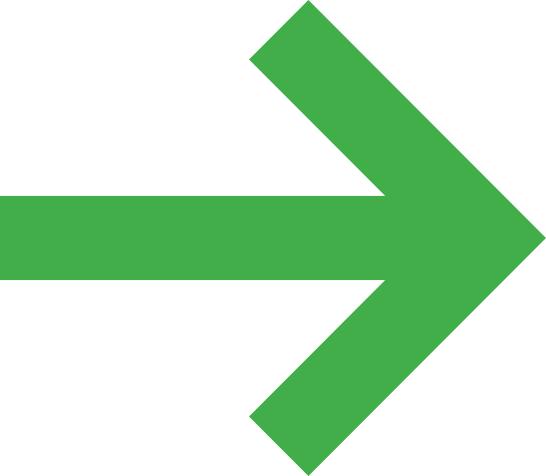 11 
mērķu rādītāji  ar negatīvu attīstības tendenci
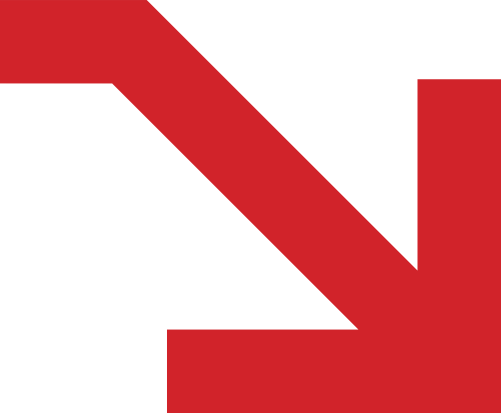 NAP2020 mērķu sasniegšana
87 mērķu rādītāji
33
mērķu rādītāji sasniegti/ pārsniegti
* Gandrīz sasniegts: 
Novirze no mērķa vērtības ne vairāk kā 15% no starpības starp bāzes gada vērtību un mērķa vērtību vai;
Perioda ietvaros pārsniegta kāda no starpposma vērtībām un redzama pozitīva attīstības tendence
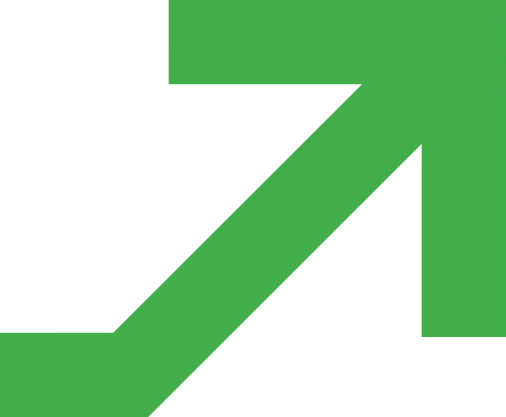 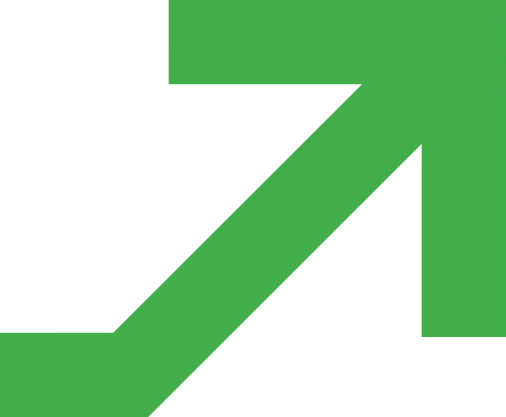 47
mērķu rādītāji sasniegti vai gandrīz sasniegti*
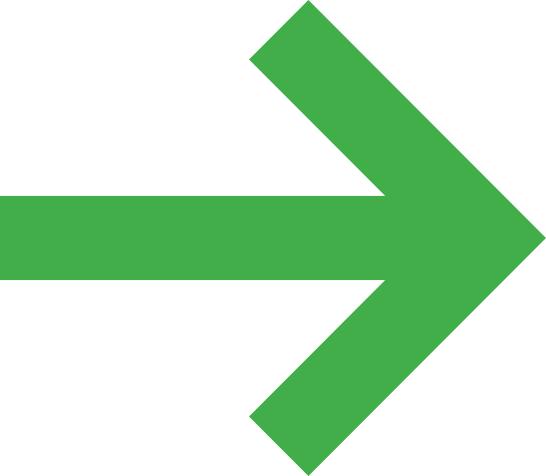 14
mērķu rādītāji gandrīz sasniegti
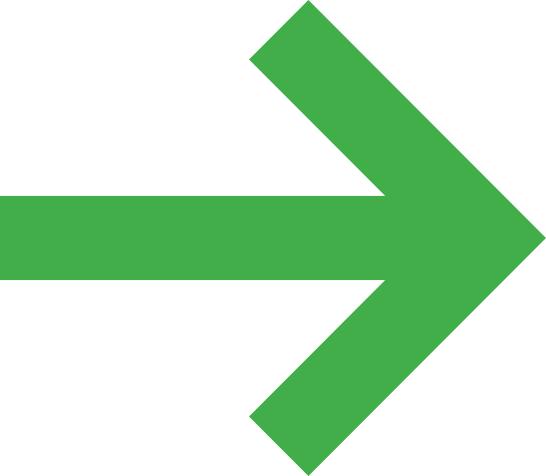 40
mērķu rādītāji nav sasniegti
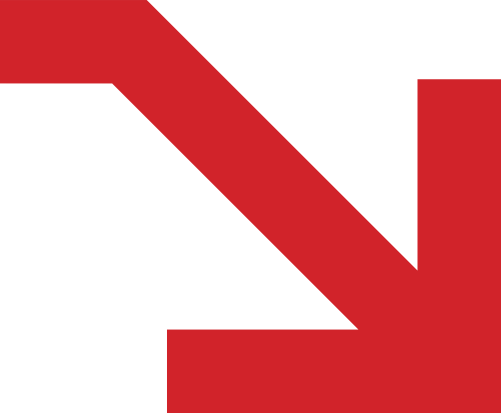 NAP2020 galvenie stratēģiskie rādītāji
1. IKP uz vienu iedzīvotāju pēc pirktspējas paritātes līmeņa Latvijā un atsevišķās ES dalībvalstīs (ES–27=100), (77).
1
Sasniegts/
pārsniegts:  

IKP uz vienu iedzīvotāju pēc pirktspējas paritātes līmeņa


Nesasniegti:


Ienākumu nevienlīdzības S80/S20 ienākumu kvintiļu attiecības indekss

Iedzīvotāju skaita izmaiņas – dabiskais pieaugums
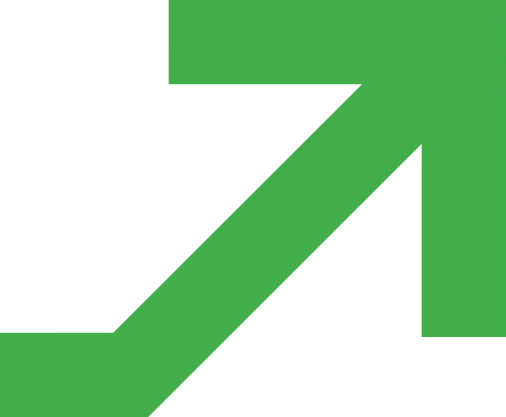 2
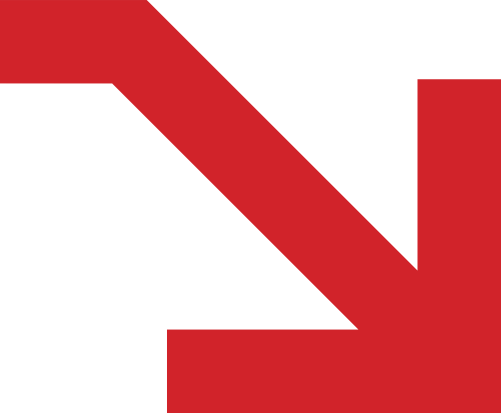 2. Ienākumu nevienlīdzības S80/S20 kvintiļu attiecības indekss, (78).
3. Iedzīvotāju skaita dabiskais pieaugums, (79).
NAP2020 prioritātes «Tautas saimniecības izaugsme» mērķu sasniegšana 1
Mērķis - ilgtspējīga Latvijas ekonomikas izaugsme ar pieaugošu valsts konkurētspēju starptautiskajos tirgos
Mērķu sasniegšana
Tendences
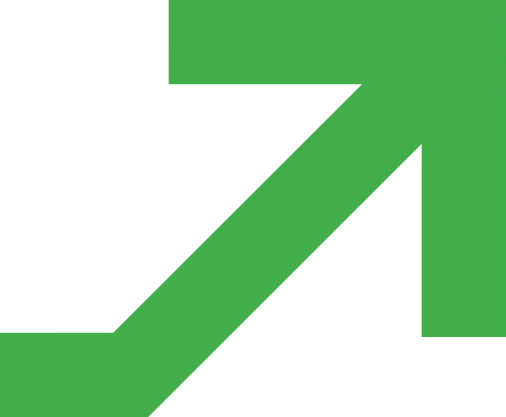 12
mērķu rādītāji sasniegti vai gandrīz sasniegti
27
mērķu rādītāji ar pozitīvu vai nebūtisku izmaiņu tendenci
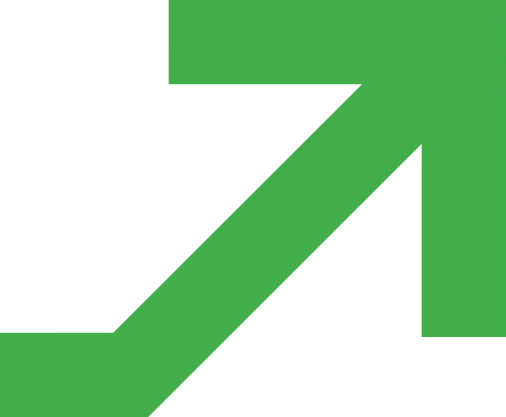 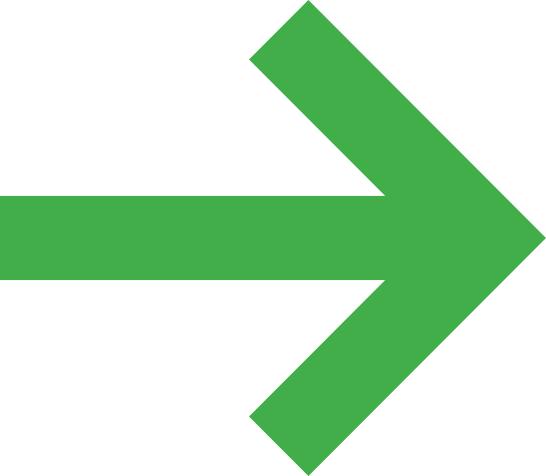 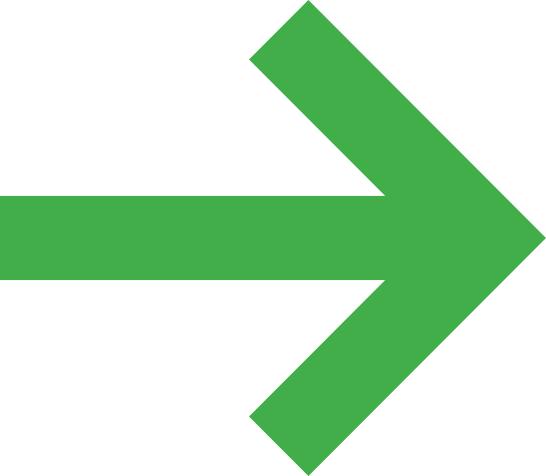 18
mērķu rādītāji
nav sasniegti
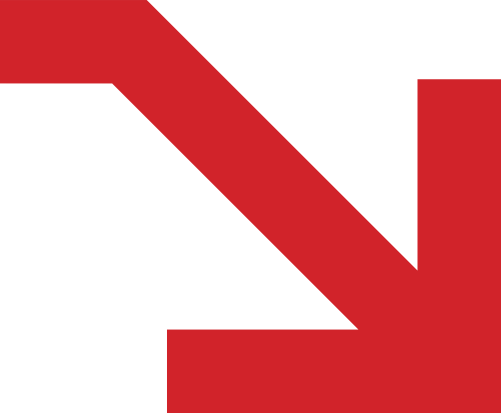 3
mērķu rādītāji  ar negatīvu attīstības tendenci
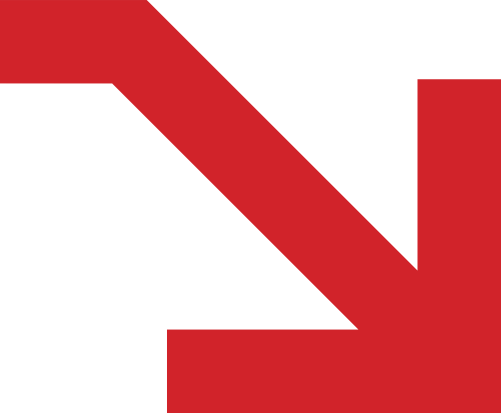 NAP2020 prioritātes „Tautas saimniecības izaugsme” mērķu sasniegšana 2
Prioritātes galvenie mērķi - nav sasniegti:
Apstrādes rūpniecības daļa no IKP;
Preču un pakalpojumu eksports;
Produktivitāte apstrādes rūpniecībā;
Ieguldījumi pētniecībā un attīstībā no IKP.
Iemesli:
Ļoti ambiciozi noteikti mērķi;
Mērķi balstīti pieņēmumos par noteiktu ekonomikas struktūras izmaiņu;
Īstenošanai pietrūcis spēcīgas valsts intervences/atbalsta;
Zemi ieguldījumi pētniecībā un attīstībā;
Covid-19 pirmā gada (2020.) ietekme (īpaši atsevišķās jomās – piem., transports).
Sasniegtais:
27 no prioritātes 30 mērķu rādītājiem vērojama pozitīva attīstības tendence;
Produktivitātes uzlabojumi, tostarp apstrādes rūpniecībā;
Sasniegts mērķis par Latvijas rangu Globālās konkurētspējas indeksā;
Augsto tehnoloģiju produktu īpatsvara pieaugums eksportā;
Sasniegts mērķis energoatkarības mazināšanā un atjaunojamo energoresursu īpatsvara bruto enerģijas patēriņā palielināšanā.
NAP2020 prioritātes «Tautas saimniecības izaugsme» mērķu sasniegšanas rādītāji
Mērena izaugsme, tomēr tautsaimniecības prioritātē kopumā vērojama skaidra nepieciešamība pēc ievērojamiem uzlabojumiem
4. Apstrādes rūpniecības ieguldījums IKP (%), (98).
5. Preču un pakalpojumu eksporta īpatsvars no IKP (%), (99).
6. Produktivitāte apstrādes rūpniecībā (pievienotā vērtība 2000.gada salīdzināmās cenās euro uz 1 nodarbināto), (100).
7. Ieguldījumi pētniecībā un attīstībā (% no IKP), (101).
NAP2020 prioritātes «Cilvēka drošumspēja» mērķu sasniegšana 1Pamatmērķis - radīt spēcīgu vidusšķiru un nodrošināt tautas ataudzi Latvijā – valstī, kur ikkatram cilvēkam ir iespējas gādāt par savu, savu tuvinieku un Latvijas attīstību.
Tendences
Mērķu sasniegšana
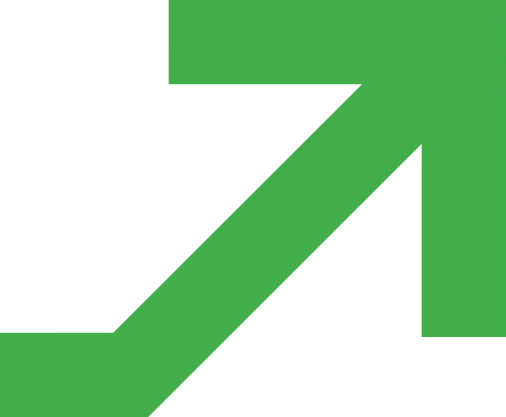 30
mērķu rādītāji ar pozitīvu vai nebūtisku izmaiņu tendenci
21
mērķa rādītājs sasniegts vai gandrīz sasniegts
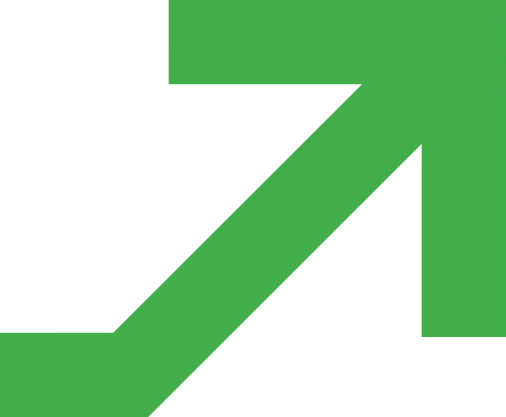 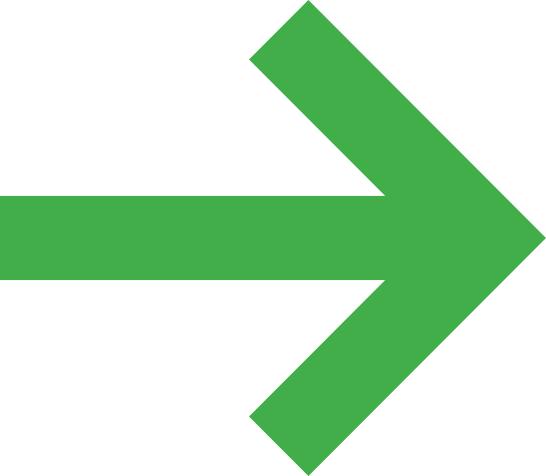 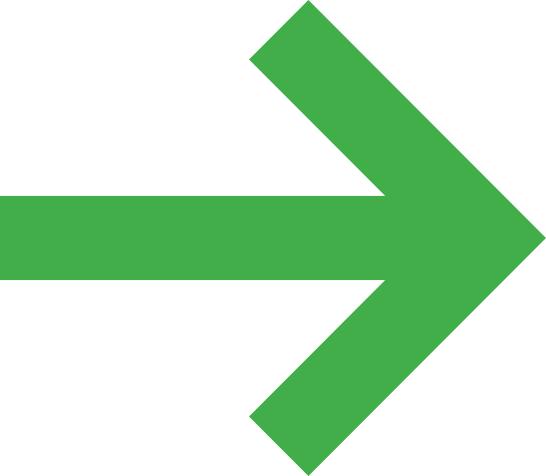 12
mērķu rādītāji
nav sasniegti
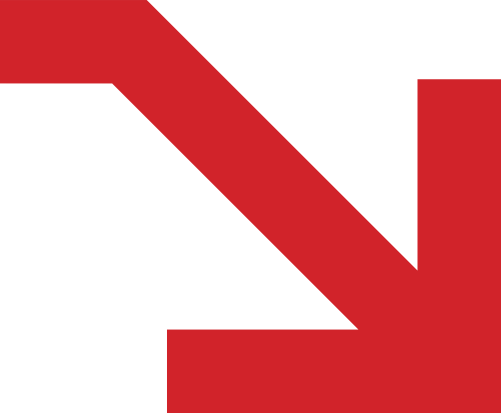 3
mērķu rādītāji ar negatīvu attīstības tendenci
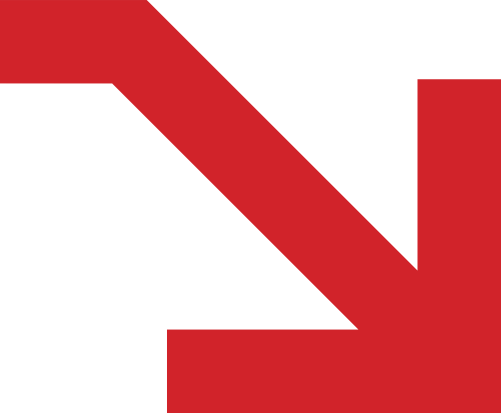 No «Cilvēka drošumspēja» prioritātes 33 mērķu rādītājiem 21  ir sasniegts pilnībā vai ar nebūtisku novirzi.
NAP2020 prioritātes «Cilvēka drošumspēja» mērķu sasniegšana 2
Sasniegtais:
Apmierinātība ar dzīvi jau 2017.g. pārsniedza 2020.g. mērķi;
Ienākumu nevienlīdzība samazinājās līdz 2016.g., bet turpmāk stagnējusi;
Mazināts nabadzības risks strādājošajiem, bērniem un ģimenēm ar bērniem (palielināta min. alga, ar IIN neapliekamais minimums, soc. pabalsti) – uzlabojusies bērnu dzīves kvalitāte;
Paaugstinājusies nodarbība, jau 2020.g. pārsniedzot Latvija2030 mērķi – 77% (ES vidēji – 72,3%);
Ievērojami samazinājies spriedzes indekss mājsaimniecībās – 2020.g – 32,2 (mērķis – 42);
Samazinājies regulāri tabakas izstrādājumus smēķējošo pusaudžu skaits.
Nesasniegtais:
Pastāvīgi samazinājies iedzīvotāju skaits pamatā zemāka jaundzimušo skaita un emigrācijas rezultātā;
Nav sasniegts mērķis palielināt sabiedrības līdzdalību nevalstiskajās organizācijās, bet tendence +;
Lai arī pakāpeniski un stabili pieaugusi iedzīvotāju savstarpējā uzticēšanās un uzticēšanās valsts institūcijām, abi mērķi nav sasniegti.
NB! Jāturpina stiprināt sabiedrības saliedētību un līdzdalību valsts attīstības procesos
NAP2020 prioritātes «Cilvēka drošumspēja» mērķu sasniegšanas rādītāji
9. Pastāvīgo P90/P50 ienākumu attiecību indekss
8. Pastāvīgo iedzīvotāju skaits Latvijā
10. Mājsaimniecību patēriņa atpūtai un kultūrai īpatsvars no IKP
11. Apmierinātība ar dzīvi
NAP2020 prioritātes «Izaugsmi atbalstošas teritorijas» mērķu sasniegšana 1Mērķi: Radīt līdzvērtīgākas darba iespējas un dzīves apstākļus visiem iedzīvotājiem, izmantojot teritoriju attīstības potenciālu un unikālos resursus.Stiprināt Latvijas reģionu starptautisko konkurētspēju, palielinot Rīgas kā Ziemeļeiropas metropoles un citu nacionālās nozīmes attīstības centru starptautisko lomu.
Tendences
Mērķu sasniegšana
17
mērķu rādītāji ar pozitīvu vai nebūtisku izmaiņu tendenci
13
mērķu rādītāji sasniegti vai gandrīz sasniegti
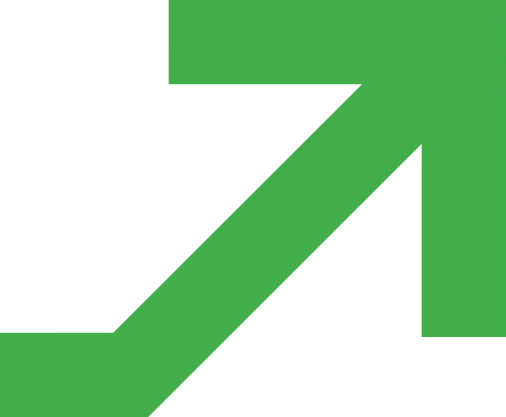 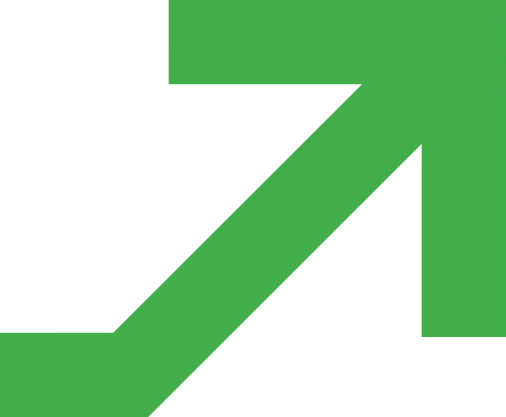 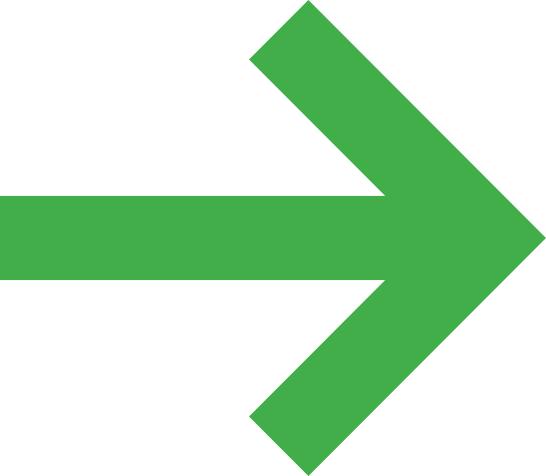 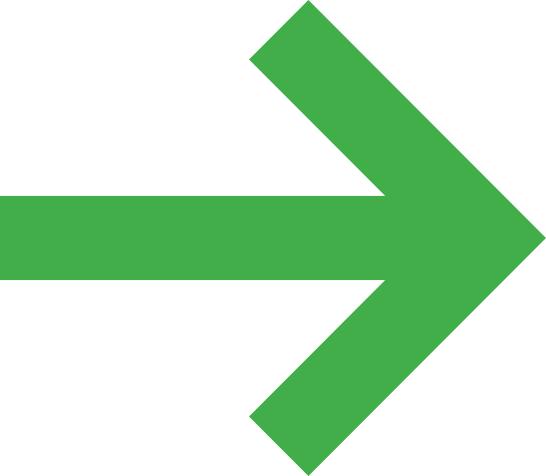 8
mērķu rādītāji
nav sasniegti
4
mērķu rādītāji ar negatīvu attīstības tendenci
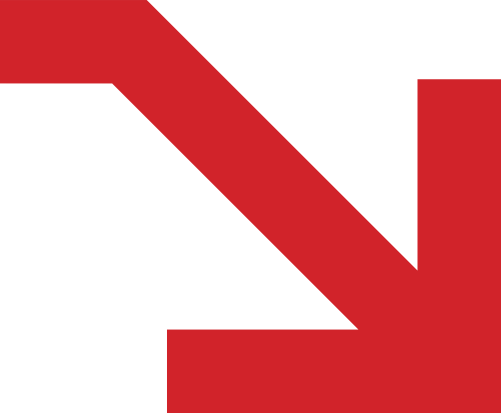 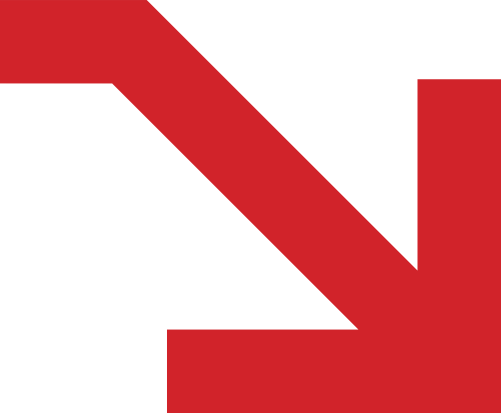 NAP2020 prioritātes «Izaugsmi atbalstošas teritorijas» mērķu sasniegšana 2
Nav sasniegts:
Plānošanas reģionu sociālekonomiskās atšķirības saglabājušās gandrīz nemainīgas;
Nemainīgas saglabājušās reģionos radītā IKP atšķirības;
Turpinājusies un arvien straujāka iedzīvotāju koncentrēšanās Rīgas plānošanas reģionā – nav spēts nodrošināt policentriskas valsts apdzīvotības struktūras attīstību;
Samazinās lauku putnu indekss – vai nelabvēlīga ekonomiskās darbības ietekme?;

NB! Nepieciešams pārskatīt reģionālās attīstības politiku Austrumu pierobežā nacionālās interešu telpas noturībai un ES ārējās robežas drošības kontekstā.
Sasniegtais:
IIN ieņēmumi pašvaldībās uz 1 iedz. 2020.g. – 763,63 euro – par 71% pārsniedz mērķi (447 euro);
Izpildīts mērķis par 50% 2020.g. samazināt sliktā un ļoti slitā stāvoklī esošo valsts galveno autoceļu garumu, samazināts par 67%; sasniegts plānotais valsts reģionālo autoceļu ar melno segumu apmērs – 85,2% (mērķis 82%);
Vairāk, nekā plānots, pieaudzis bioloģiskajā lauksaimniecībā izmantoto platību apjoms – 14,8% 2019.g. (mērķis 10% 2020.g.);
Līdz 2019.g. pieauga kultūras pasākumu apmeklējumu skaits gadā, sasniedzot 2020.g. mērķi – 325 uz 100 iedz.
NAP2020 prioritātes «Izaugsmi atbalstošas teritorijas» mērķu sasniegšanas rādītāji
Jāīsteno mērķtiecīgāki pasākumi reģionu sociālekonomisko atšķirību mazināšanai!
12. Teritorijas attīstības indeksi plānošanas reģionos
13. Reģionālā IKP uz vienu iedzīvotāju dispersija, %
14. Rīgas plānošanas reģiona iedzīvotāju īpatsvars no visiem valsts iedzīvotājiem gada sākumā, %
Turpmākie izaicinājumi
Iedzīvotāju skaita samazināšanās – tautas ataudzes risks;
Saglabājas augsta ienākumu nevienlīdzība – mērķtiecīgāka, pierādījumos balstītas rīcība;
Latvijā ir viens no augstākajiem nabadzības riska indeksiem Eiropas Savienībā;
Pārāk lēns tautsaimniecības produktivitātes pieaugums;
Iekšzemes kopprodukta radītājos atpaliekam no kaimiņvalstīm;
Nemazinās sociālekonomisko atšķirību plaisa starp valsts reģioniem, nepietiekami mērķorientēta politika sociāli ekonomisko atšķirību mazināšanai;
Modernai tautsaimniecībai neatbilstoša izglītības sistēma;
Nepietiekamas investīcijas pētniecībā un attīstībā;
Lai arī nodokļu atvieglojumi, nepietiekama uzņēmējdarbības aktivitāte un investīciju piesaiste reģionos;
Nepietiekams sociālās aizsardzības finansējums (kopā ar zemu publisko pakalpojumu finansēšanu no IKP);
Savstarpējā uzticēšanās sabiedrībā;
ES fondu līdzekļu apguves ātrums – uz 31.12.2020. veikti maksājumi aptuveni 58% apmērā no periodā pieejamiem ES fondu līdzekļiem;
Prioritāro pasākumu līdzekļu mērķtiecīgaka sadale atbilstoši nacionālās attīstības mērķiem;
Jaunās dienaskārtības izaicinājumi (karš Ukrainā, Covid krīzes sekas, Zaļais kurss) – valsts drošība un veselības aizsardzība! 	

NB! Šie jautājumi iekļauti NAP2027: investīciju koncentrēšanai un reformu veikšanai – ilgtspējīgai izaugsmei un Latvijas iedzīvotāju dzīves kvalitātei
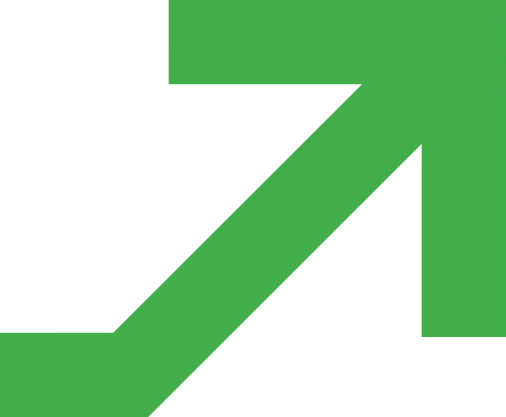 NAP2020 ĪSTENOŠANAS NOVĒRTĒJUMS
Nacionālā attīstības plāna 2014.–2020. gadam
īstenošanas gala (ex–post) novērtējums pieejams PKC tīmekļvietnē:
https://pkc.gov.lv/sites/default/files/inline-files/NAP_2014-2020_gala_novertejums.pdf
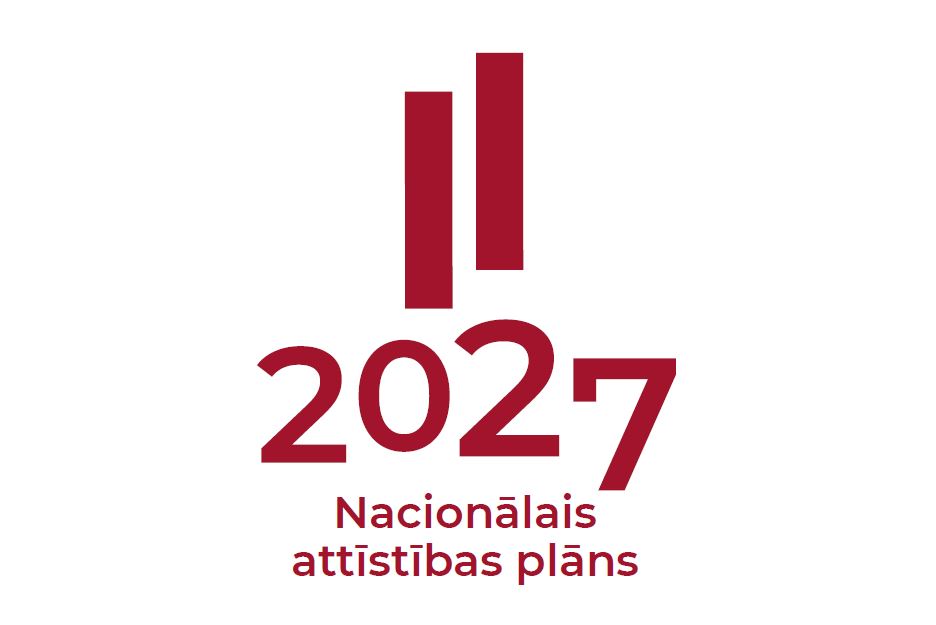 Ar atbildību par Latvijas nākotni!
@LVnakotne